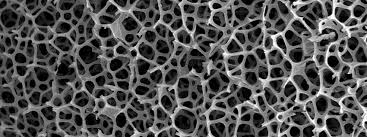 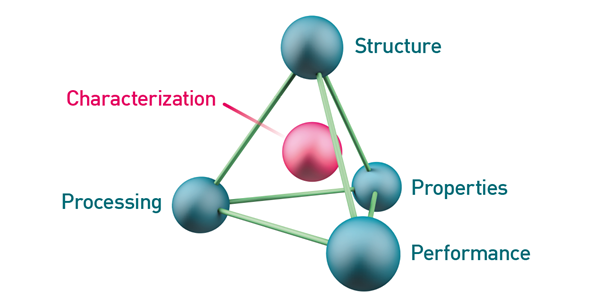 LOM3016 Introdução à Ciência dos Materiais
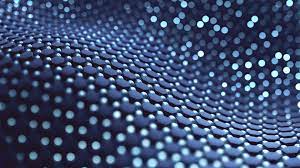 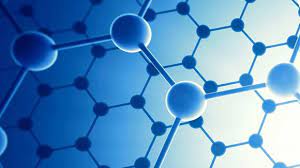 Prof. Dr. João Paulo Pascon
DEMAR / EEL / USP
Semana passada (Aula 10)
4. Diagrama de fases
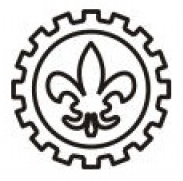 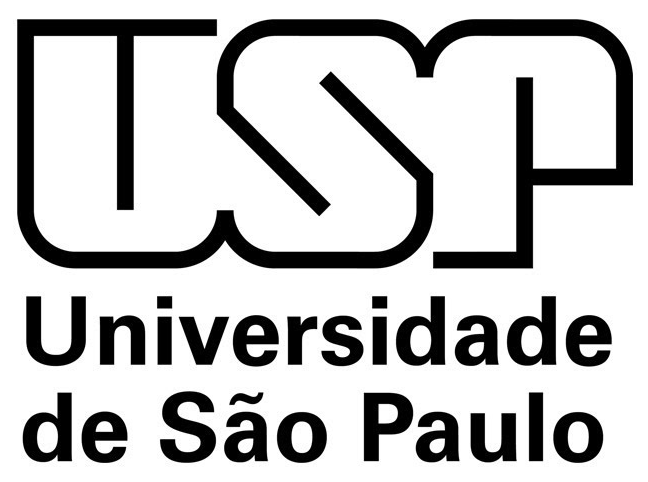 LOM3016 – Introdução à Ciência dos Materiais – Prof. Dr. João Paulo Pascon
Aula de hoje
5. Conceitos básicos sobre as propriedades mecânicas dos materiais
 5.1. Conceitos de tensão e deformação
 5.2. Propriedades elásticas
 5.3. Deformação plástica
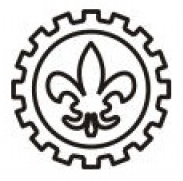 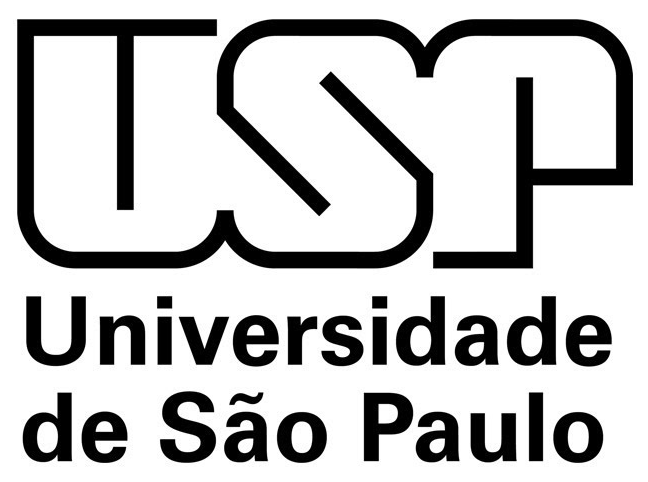 LOM3016 – Introdução à Ciência dos Materiais – Prof. Dr. João Paulo Pascon
Aula 11
Objetivos da aula de hoje:
 Apresentar os conceitos de tensão e deformação
 Definir as propriedades elásticas dos materiais
 Discorrer sobre o comportamento em regime plástico
 Apresentar conceitos de engenharia relacionados à curva tensão-deformação
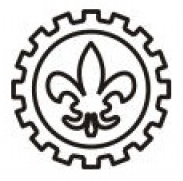 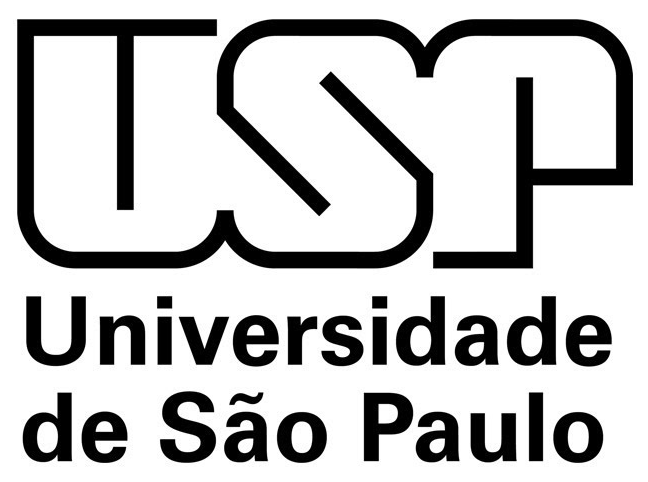 LOM3016 – Introdução à Ciência dos Materiais – Prof. Dr. João Paulo Pascon
5. Conceitos básicos sobre as propriedades mecânicas dos materiais
5.1. Conceitos de tensão e deformação
 Ensaio de tração uniaxial
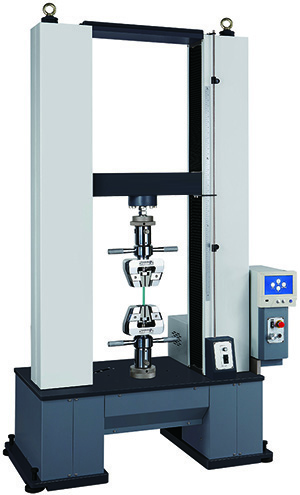 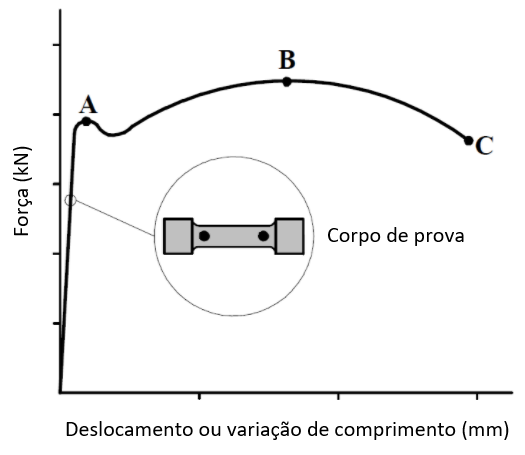 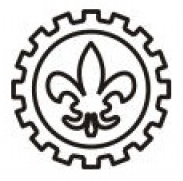 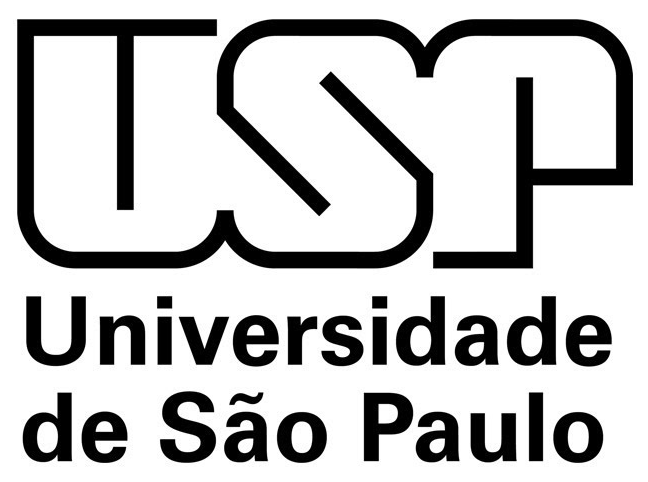 LOM3016 – Introdução à Ciência dos Materiais – Prof. Dr. João Paulo Pascon
5.1. Conceitos de tensão e deformação
Testes padronizados
 ASTM (American Society for Testing and Materials)
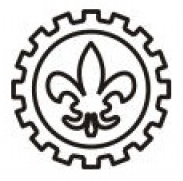 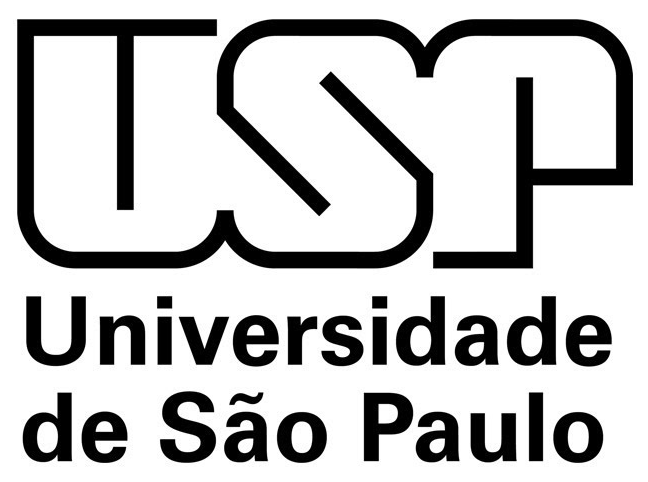 LOM3016 – Introdução à Ciência dos Materiais – Prof. Dr. João Paulo Pascon
5.1. Conceitos de tensão e deformação
Tensão normal de engenharia
 Tração e compressão
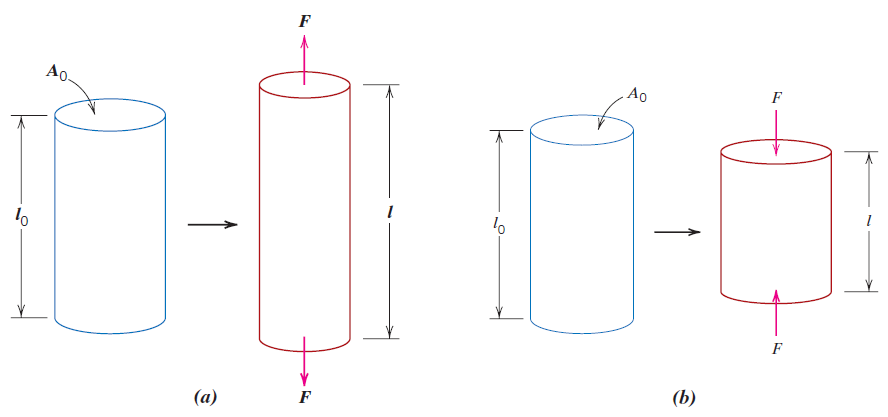 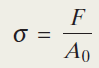 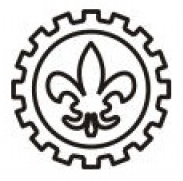 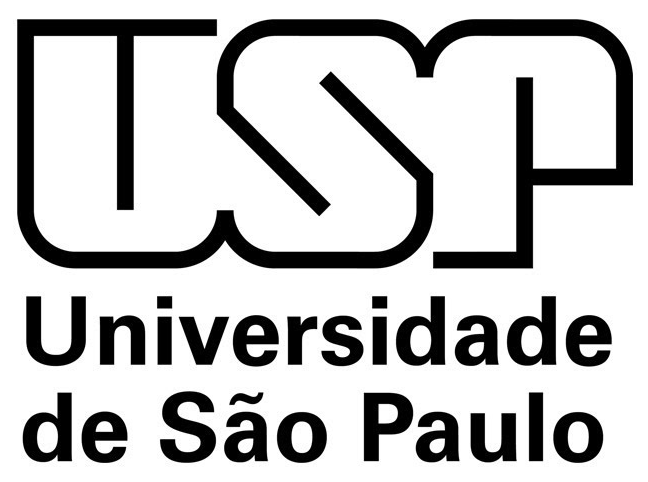 LOM3016 – Introdução à Ciência dos Materiais – Prof. Dr. João Paulo Pascon
5.1. Conceitos de tensão e deformação
Deformação normal de engenharia
 Tração e compressão
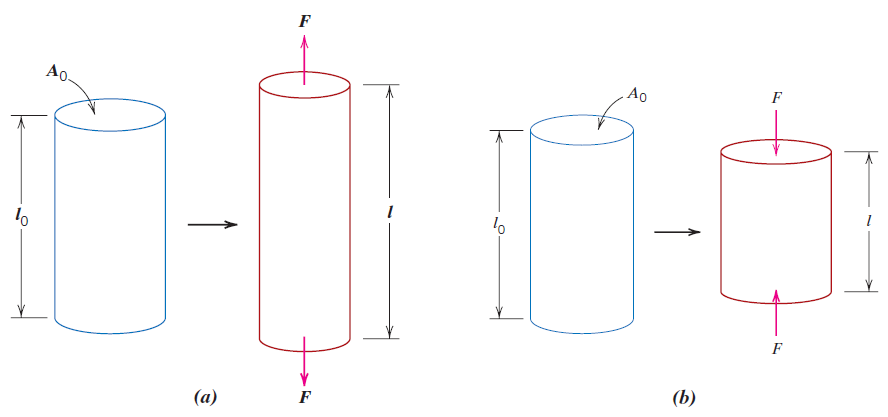 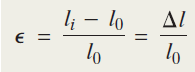 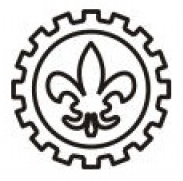 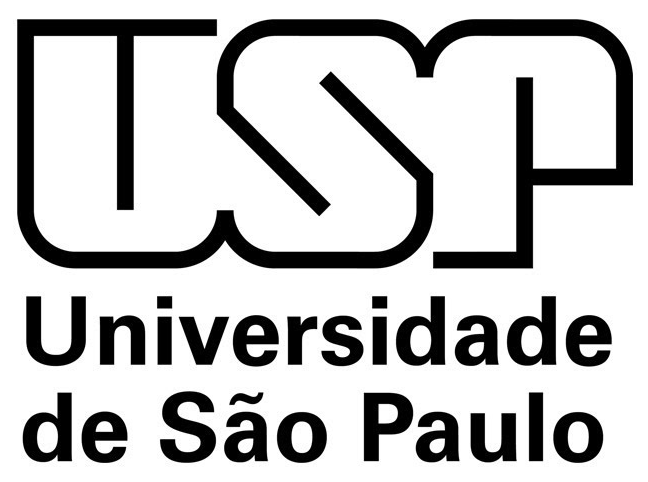 LOM3016 – Introdução à Ciência dos Materiais – Prof. Dr. João Paulo Pascon
5.1. Conceitos de tensão e deformação
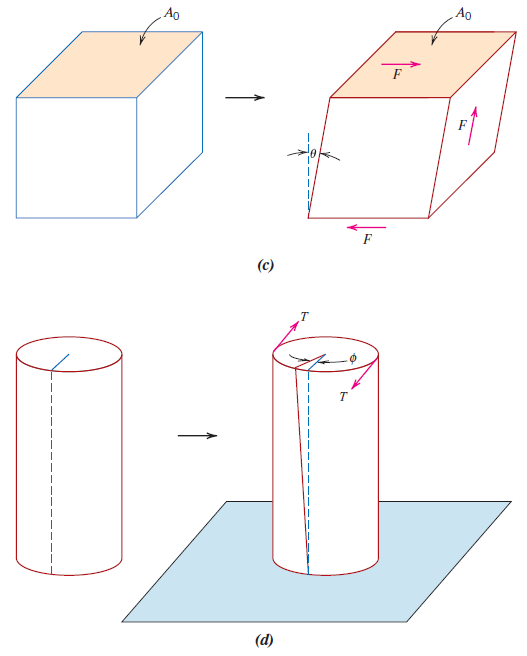 Tensão cisalhante
 Ensaio de torção
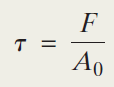 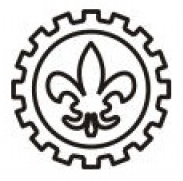 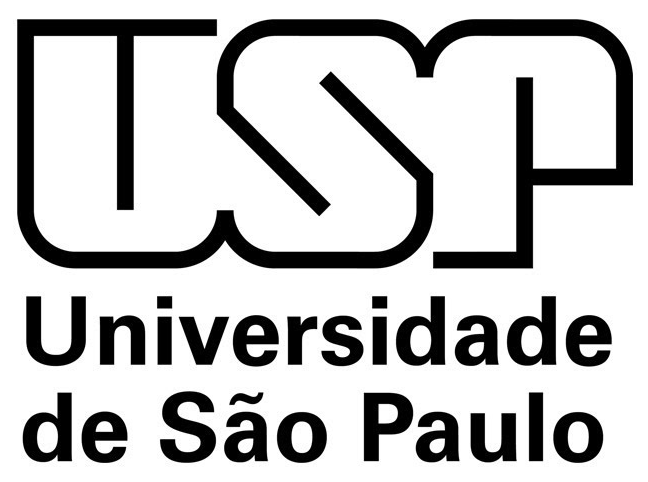 LOM3016 – Introdução à Ciência dos Materiais – Prof. Dr. João Paulo Pascon
5.1. Conceitos de tensão e deformação
Dispositivo para o ensaio
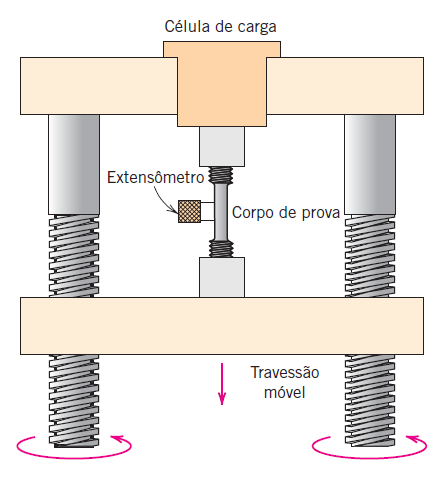 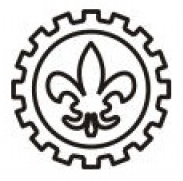 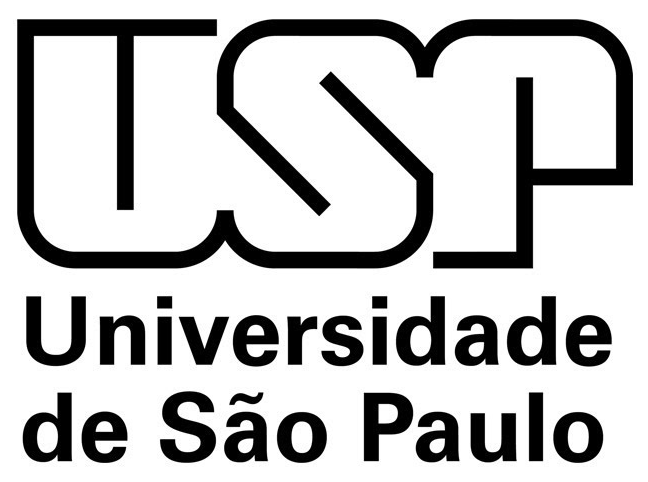 LOM3016 – Introdução à Ciência dos Materiais – Prof. Dr. João Paulo Pascon
5.1. Conceitos de tensão e deformação
Unidades (SI) e múltiplos
 Força (N)
 Comprimento (m)
 Área (m²)
 Tensão
 Deformação
1 pol (in) = 25,4 mm = 1/12 pé (ft)
kPa, MPa, GPa
Pascal
1 ksi = 1000 psi
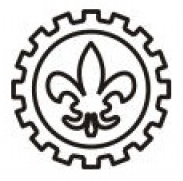 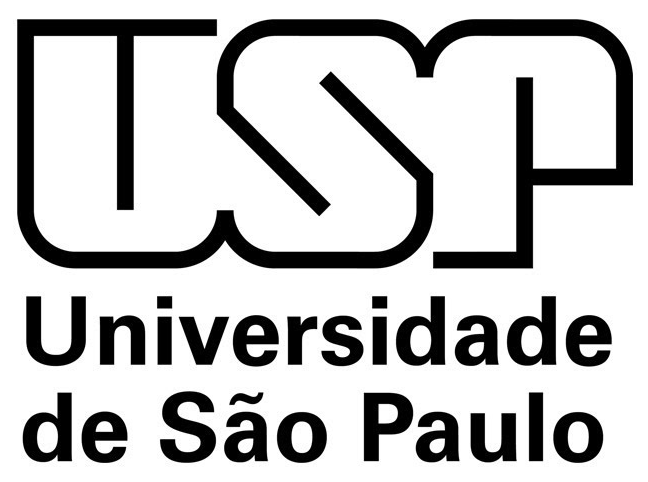 LOM3016 – Introdução à Ciência dos Materiais – Prof. Dr. João Paulo Pascon
5.2. Propriedades elásticas
Lei de Hooke e módulo de Young
Coeficiente de Poisson
Módulo elástico transversal
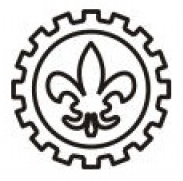 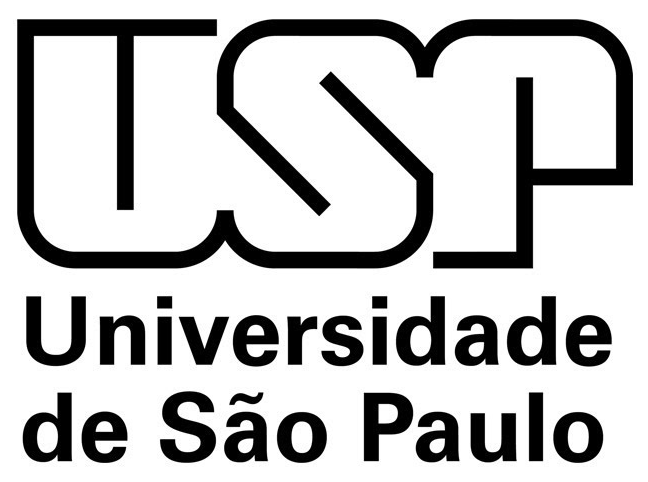 LOM3016 – Introdução à Ciência dos Materiais – Prof. Dr. João Paulo Pascon
5.2. Propriedades elásticas
Gráfico tensão-deformação
 Lei de Hooke
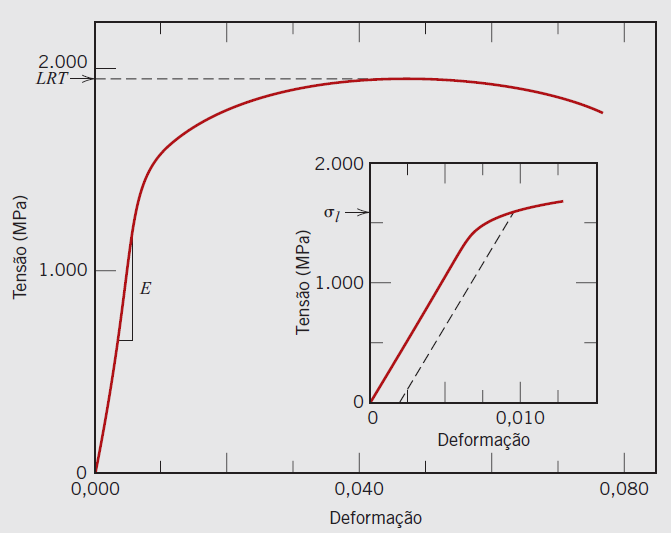 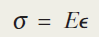 E: módulo de elasticidade (ou módulo de Young)
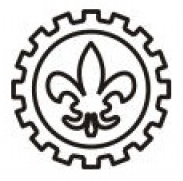 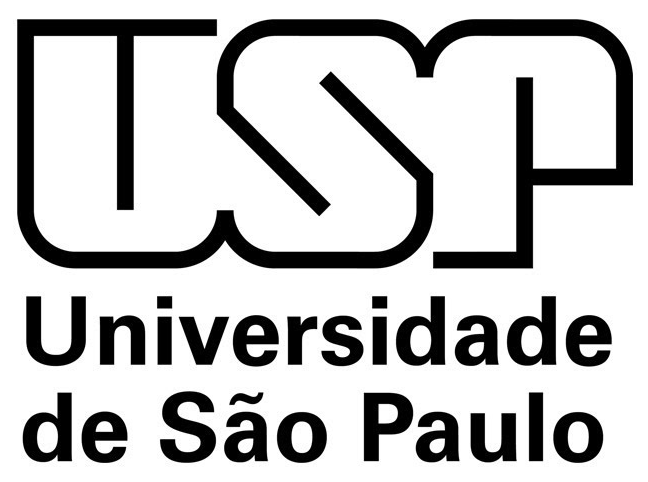 LOM3016 – Introdução à Ciência dos Materiais – Prof. Dr. João Paulo Pascon
5.2. Propriedades elásticas
Deformação elástica (reversível)
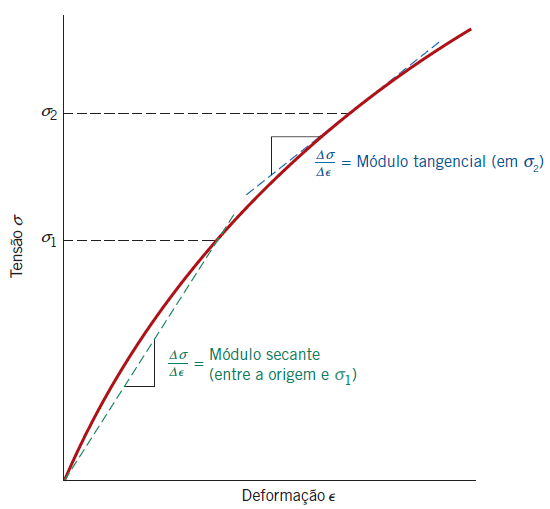 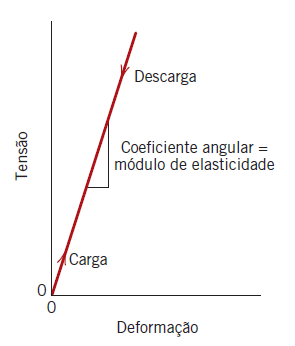 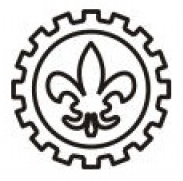 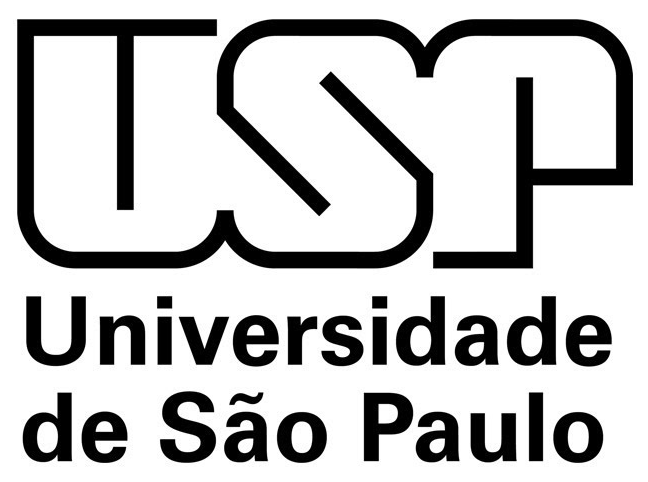 LOM3016 – Introdução à Ciência dos Materiais – Prof. Dr. João Paulo Pascon
5.2. Propriedades elásticas
Escala atômica
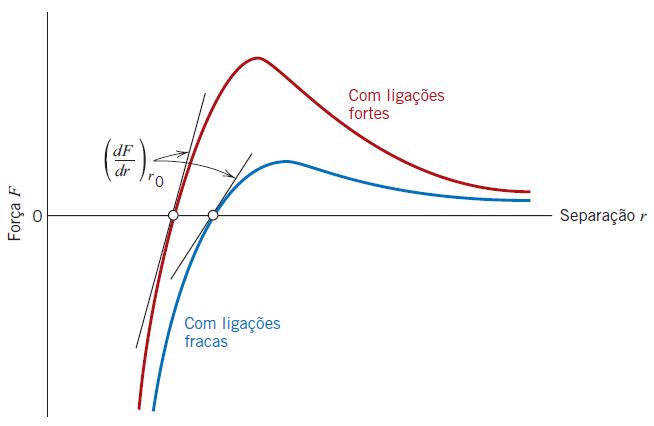 A magnitude do módulo de elasticidade é uma medida da resistência à separação de átomos adjacentes, isto é, das forcas de ligação interatômicas
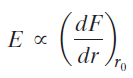 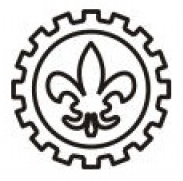 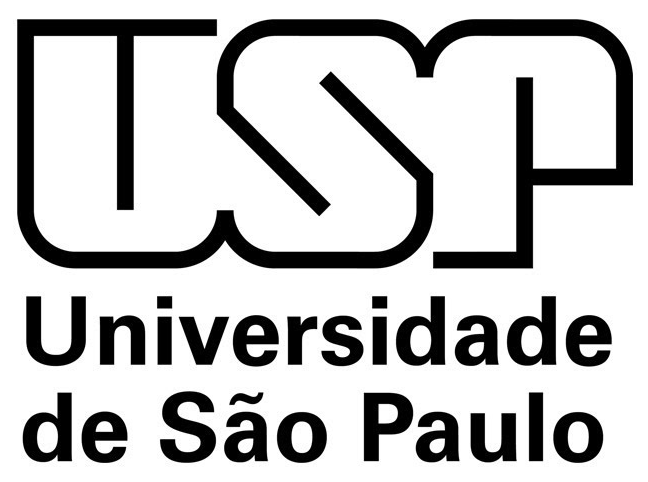 LOM3016 – Introdução à Ciência dos Materiais – Prof. Dr. João Paulo Pascon
5.2. Propriedades elásticas
Coeficiente de Poisson
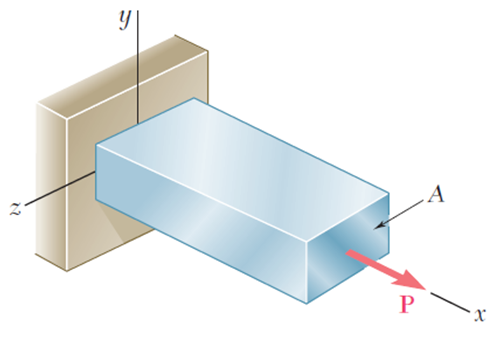 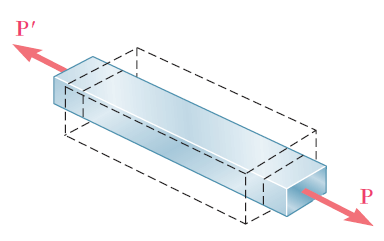 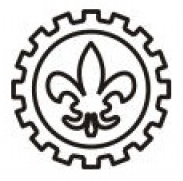 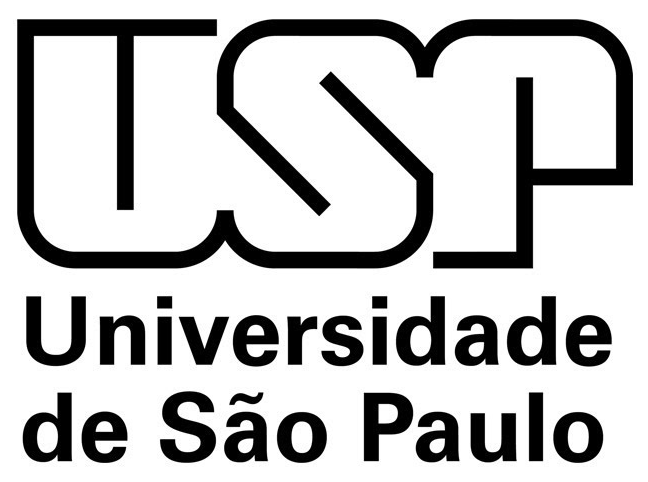 LOM3016 – Introdução à Ciência dos Materiais – Prof. Dr. João Paulo Pascon
5.2. Propriedades elásticas
Lei de Hooke para cisalhamento
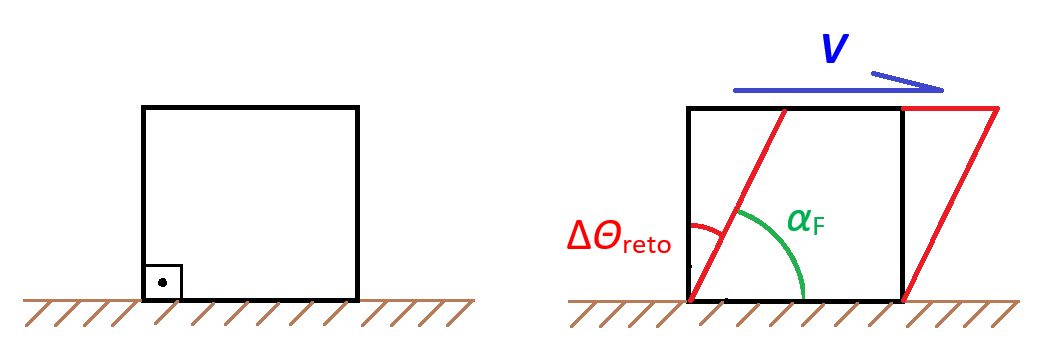 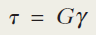 G: módulo de cisalhamento (ou módulo elástico transversal)
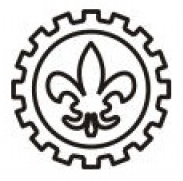 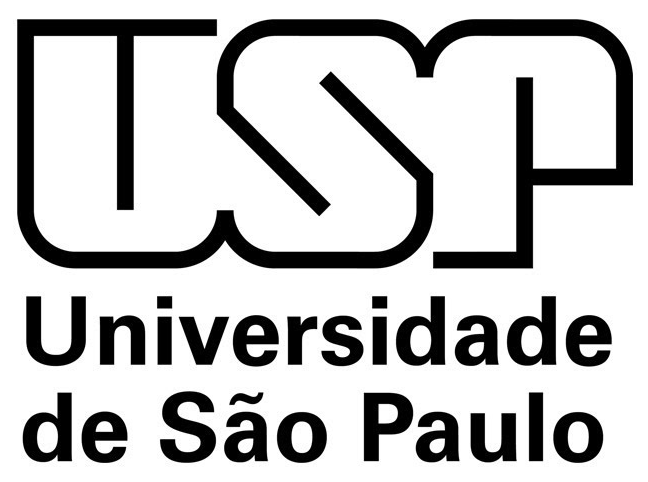 LOM3016 – Introdução à Ciência dos Materiais – Prof. Dr. João Paulo Pascon
5.2. Propriedades elásticas
Relação entre constantes elásticas
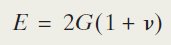 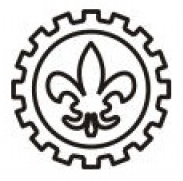 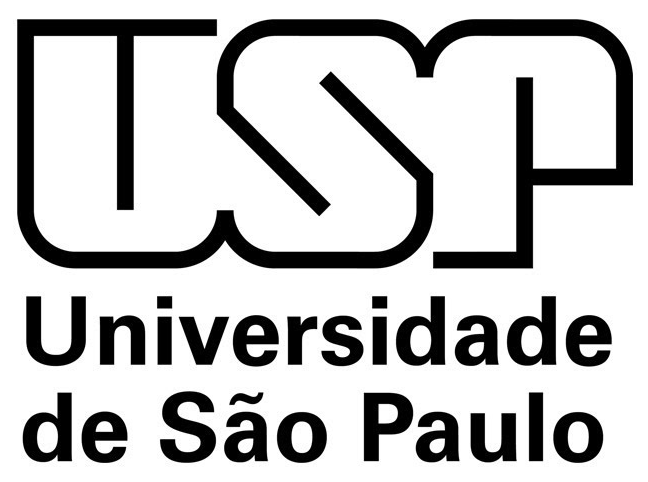 LOM3016 – Introdução à Ciência dos Materiais – Prof. Dr. João Paulo Pascon
5.2. Propriedades elásticas
Propriedades elásticas de ligas metálicas (temperatura ambiente)
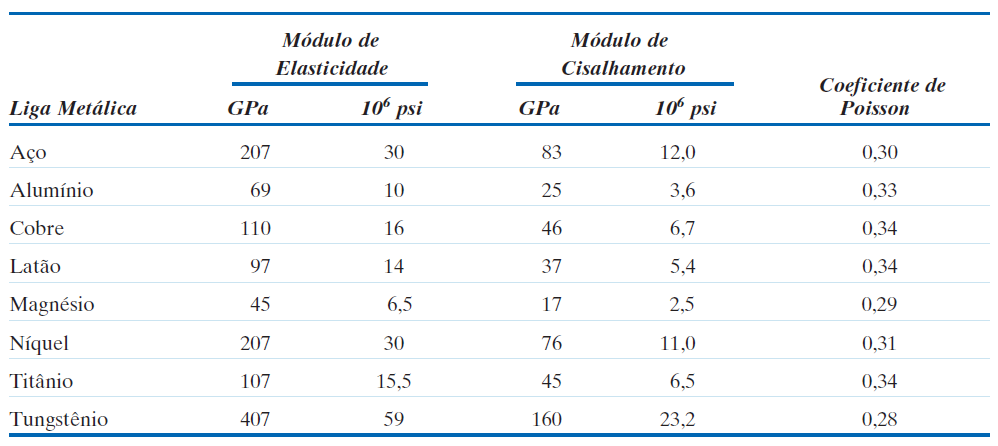 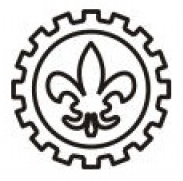 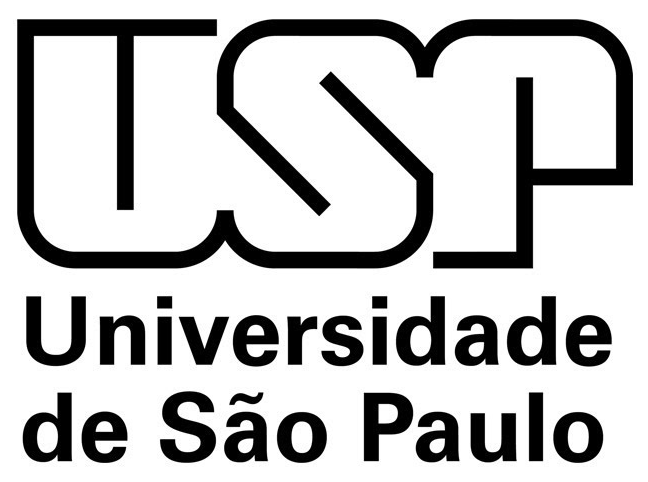 LOM3016 – Introdução à Ciência dos Materiais – Prof. Dr. João Paulo Pascon
5.2. Propriedades elásticas
Módulo de Young x temperatura
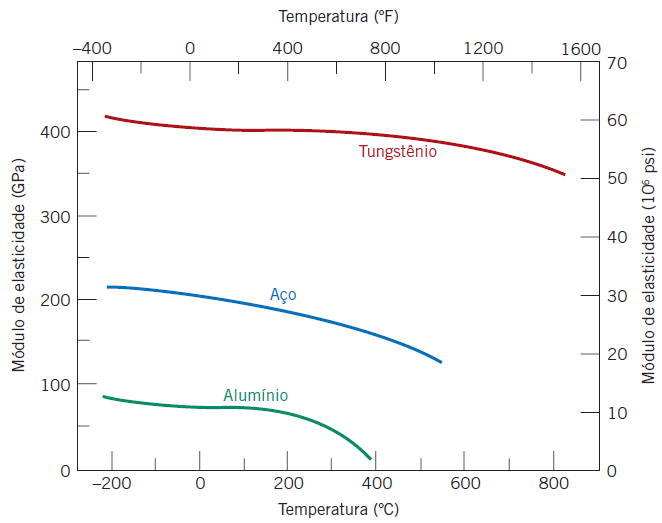 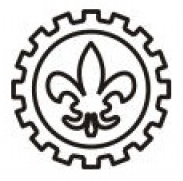 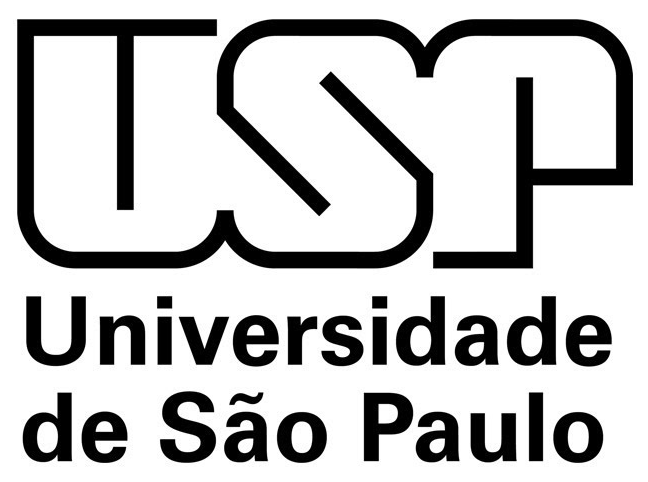 LOM3016 – Introdução à Ciência dos Materiais – Prof. Dr. João Paulo Pascon
Exemplo 5.1. Elasticidade
Uma peça de cobre (E = 110 GPa) originalmente com 305 mm de comprimento é tracionada por uma tensão de 276 MPa. Se a deformação é inteiramente elástica, qual será o alongamento resultante?
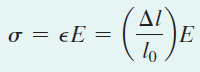 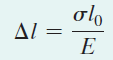 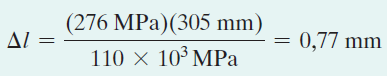 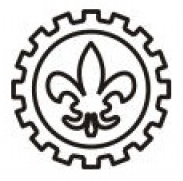 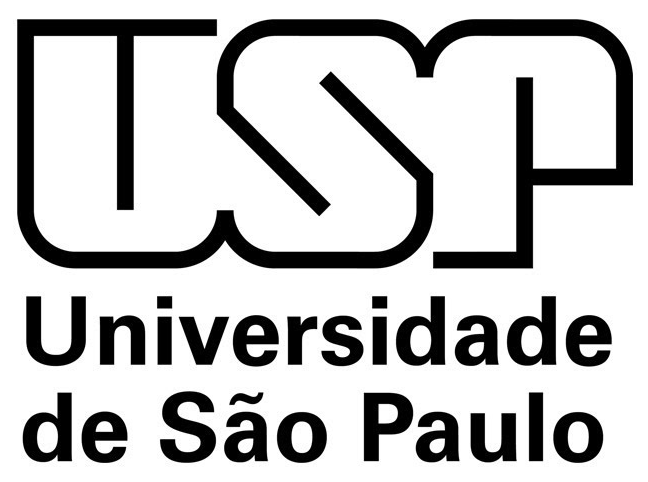 LOM3016 – Introdução à Ciência dos Materiais – Prof. Dr. João Paulo Pascon
5.3. Deformação plástica
Deformação elástica = reversível
Deformação plástica = irreversível (ou permanente)
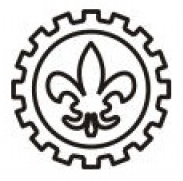 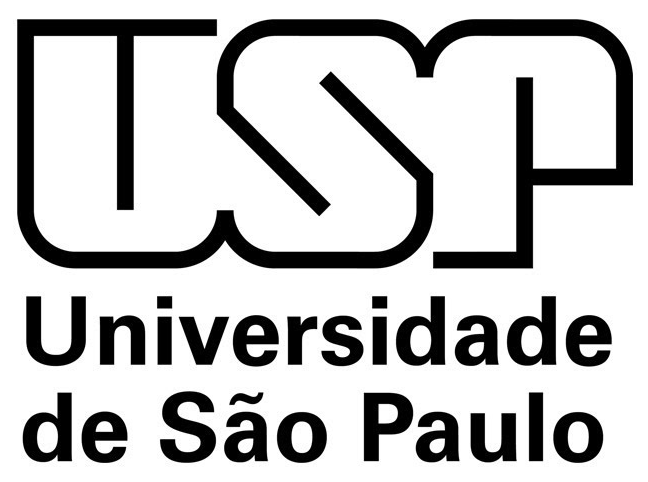 LOM3016 – Introdução à Ciência dos Materiais – Prof. Dr. João Paulo Pascon
5.3. Deformação plástica
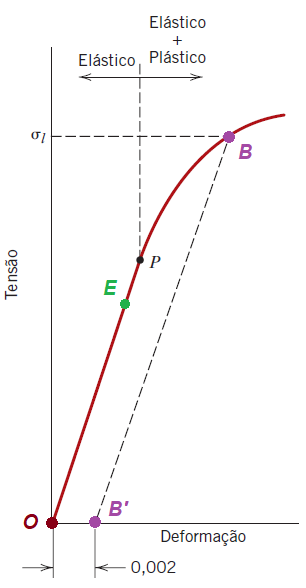 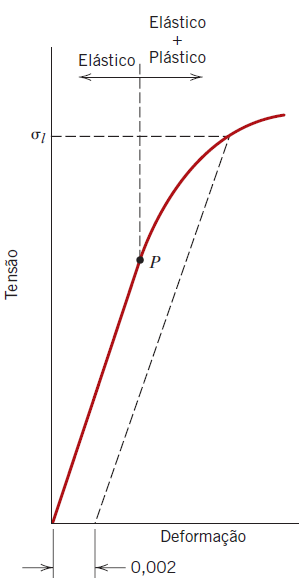 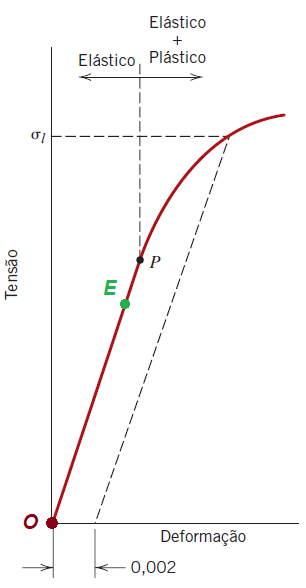 Descarregamento
 Regime elástico
 Regime elastoplástico
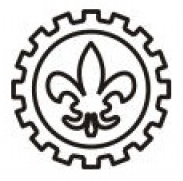 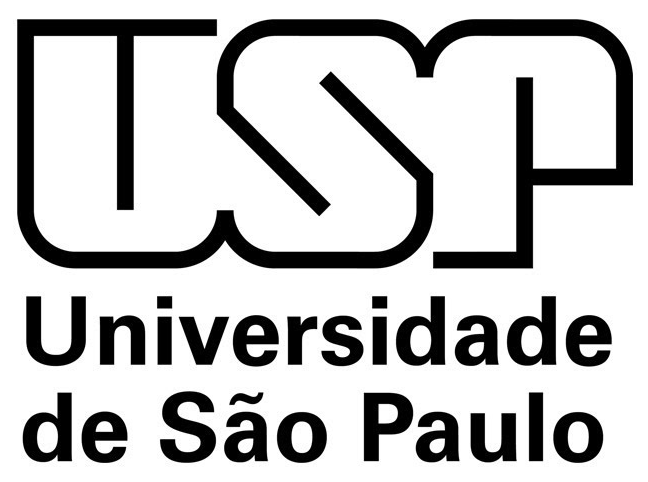 LOM3016 – Introdução à Ciência dos Materiais – Prof. Dr. João Paulo Pascon
5.3. Deformação plástica
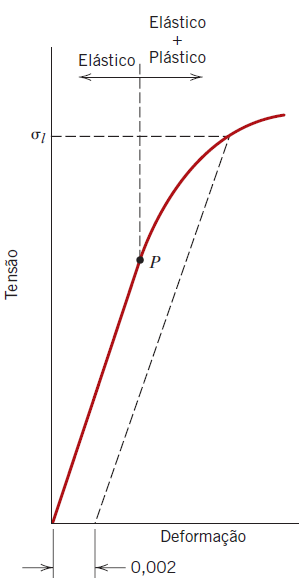 Regime elastoplástico
 Escoamento
 Limite de proporcionalidade
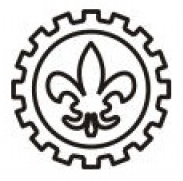 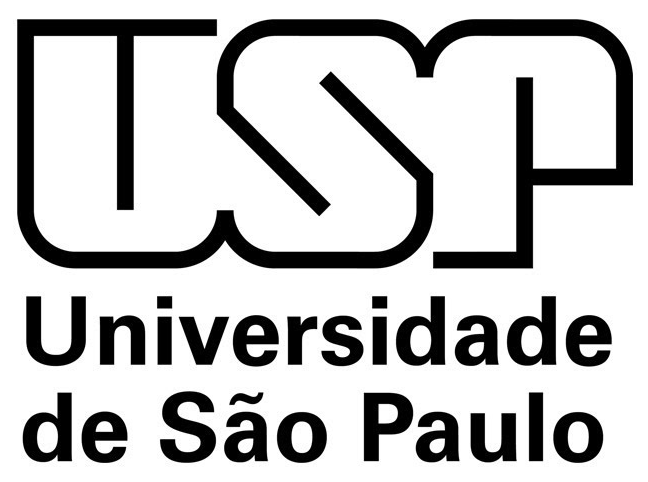 LOM3016 – Introdução à Ciência dos Materiais – Prof. Dr. João Paulo Pascon
5.3. Deformação plástica
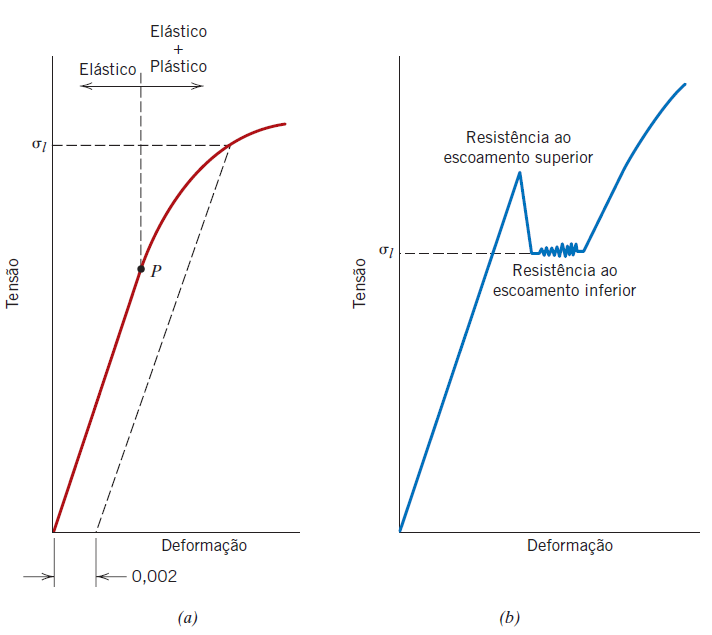 Regime elastoplástico
 Resistência ao escoamento
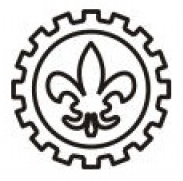 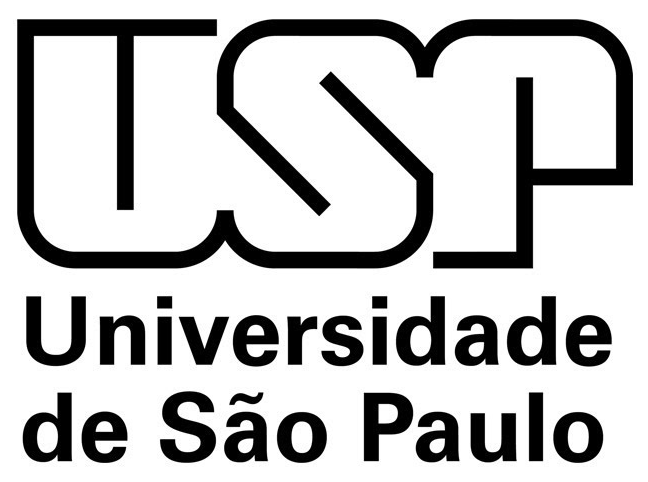 LOM3016 – Introdução à Ciência dos Materiais – Prof. Dr. João Paulo Pascon
5.3. Deformação plástica
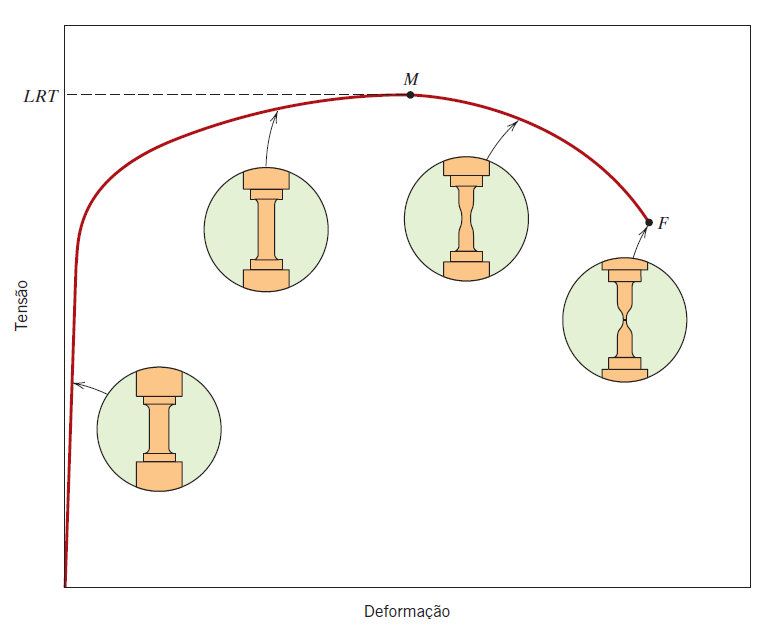 Regime elastoplástico
 Limite de resistência à tração (LRT)
 Estricção
 Tensão na ruptura
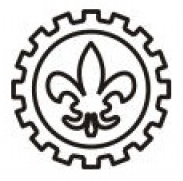 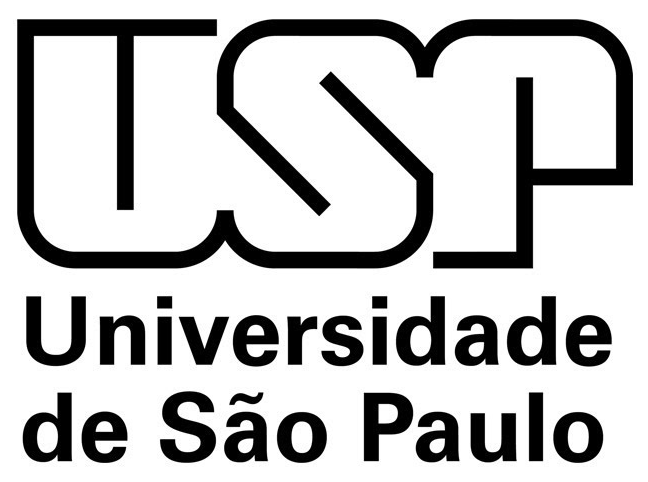 LOM3016 – Introdução à Ciência dos Materiais – Prof. Dr. João Paulo Pascon
Exemplo 5.2. Regime elastoplástico
A partir do comportamento tensão-deformação em tração para o corpo de prova de latão que está mostrado na figura, determine:
(a) O módulo de elasticidade.
(b) A resistência ao escoamento para uma pré-deformação de 0,002.
(c) A carga máxima que pode ser suportada por um corpo de prova cilíndrico que possui um diâmetro original de 12,8 mm (0,505 in).
(d) A variação no comprimento de um corpo de prova originalmente com 250 mm (10 in) de comprimento e que foi submetido a uma tensão de tração de 345 MPa (50.000 psi).
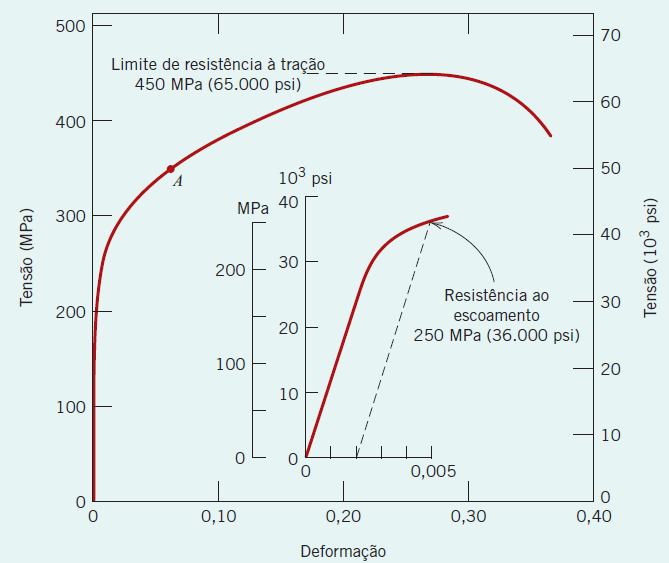 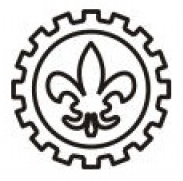 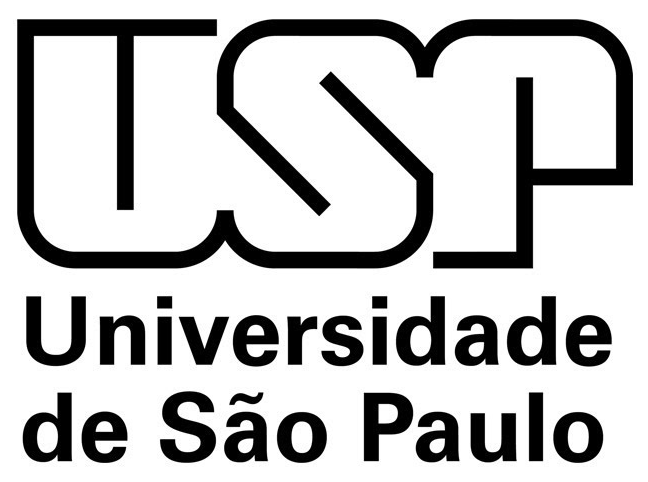 LOM3016 – Introdução à Ciência dos Materiais – Prof. Dr. João Paulo Pascon
Exemplo 5.2. Regime elastoplástico
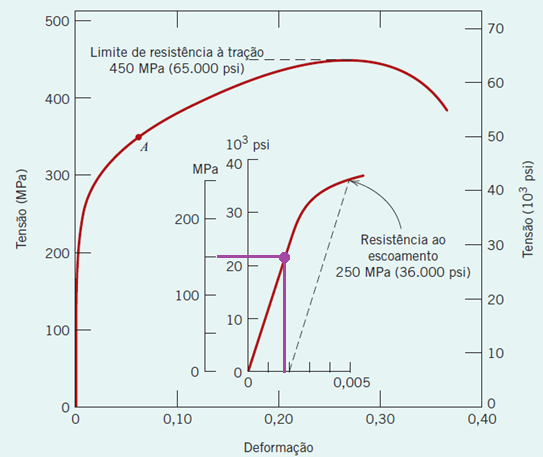 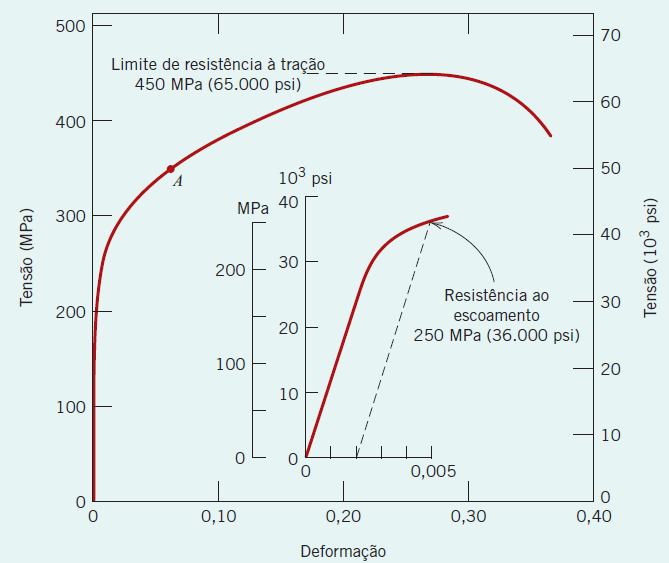 (a) módulo de elasticidade
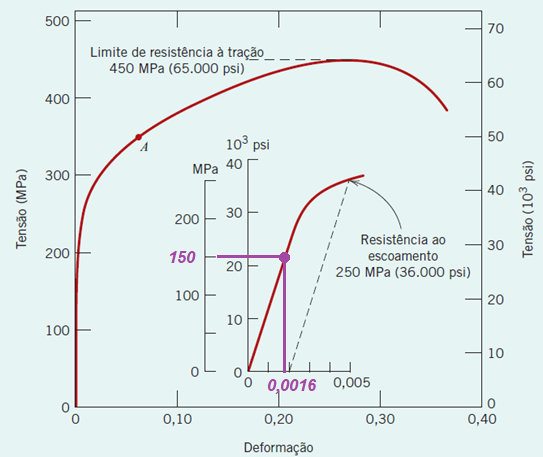 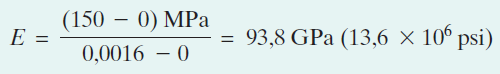 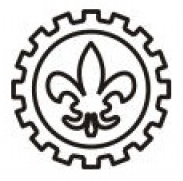 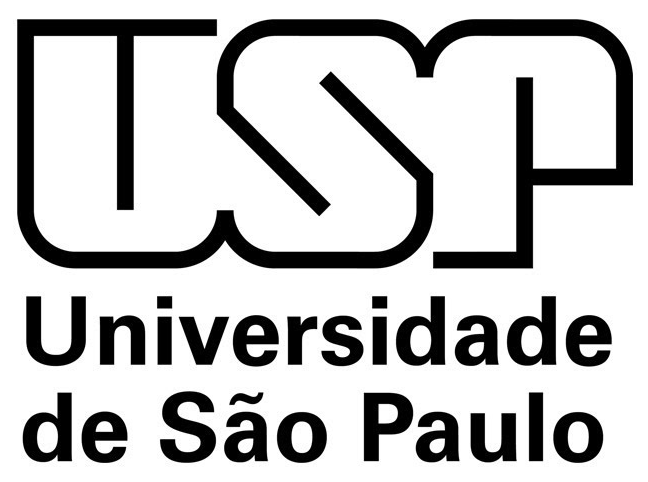 LOM3016 – Introdução à Ciência dos Materiais – Prof. Dr. João Paulo Pascon
Exemplo 5.2. Regime elastoplástico
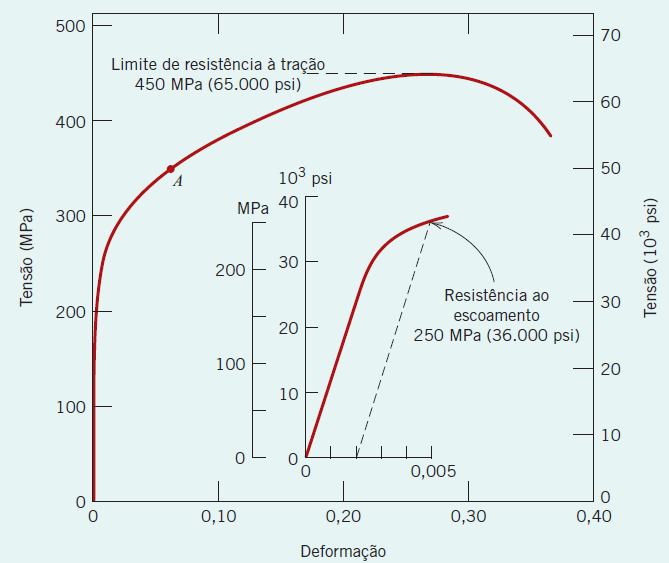 (b) A resistência ao escoamento para uma pré-deformação de 0,002.
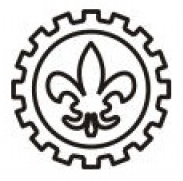 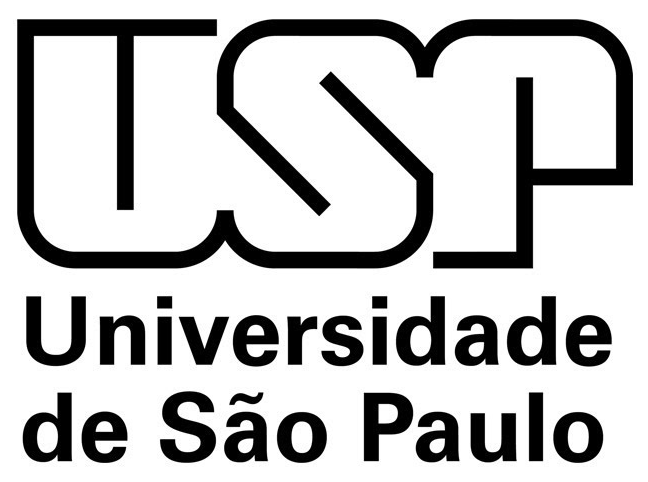 LOM3016 – Introdução à Ciência dos Materiais – Prof. Dr. João Paulo Pascon
Exemplo 5.2. Regime elastoplástico
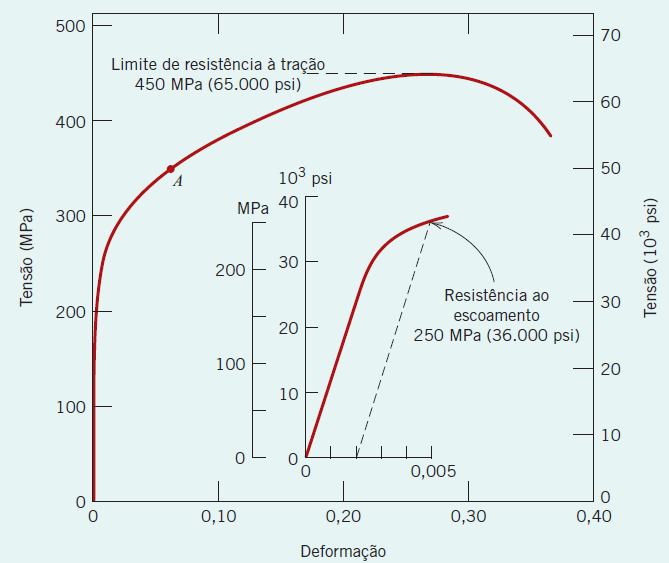 (c) A carga máxima que pode ser suportada por um corpo de prova cilíndrico que possui um diâmetro original de 12,8 mm (0,505 in).
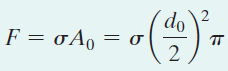 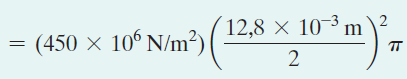 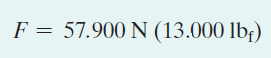 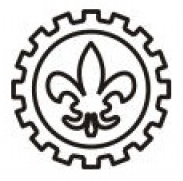 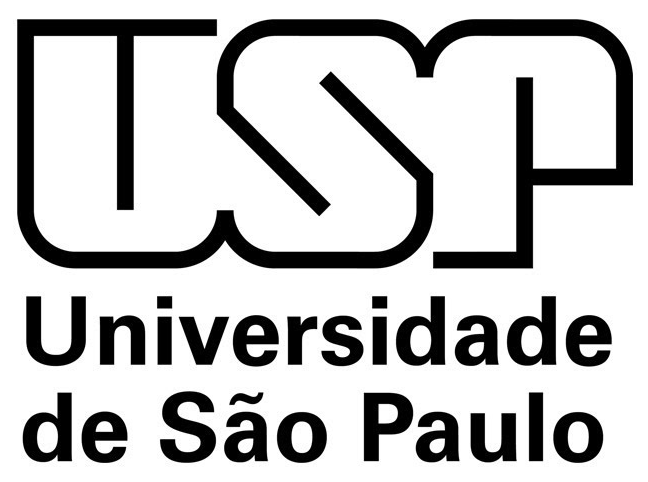 LOM3016 – Introdução à Ciência dos Materiais – Prof. Dr. João Paulo Pascon
Exemplo 5.2. Regime elastoplástico
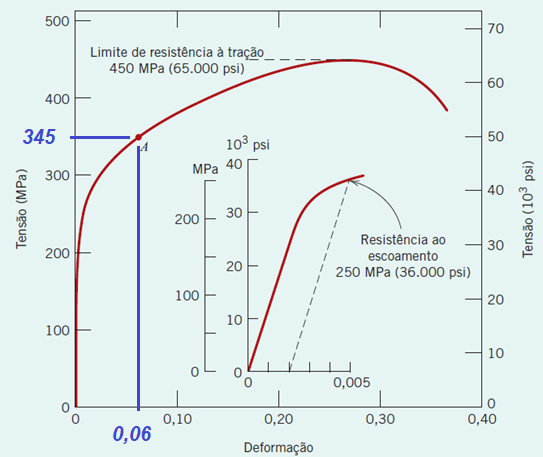 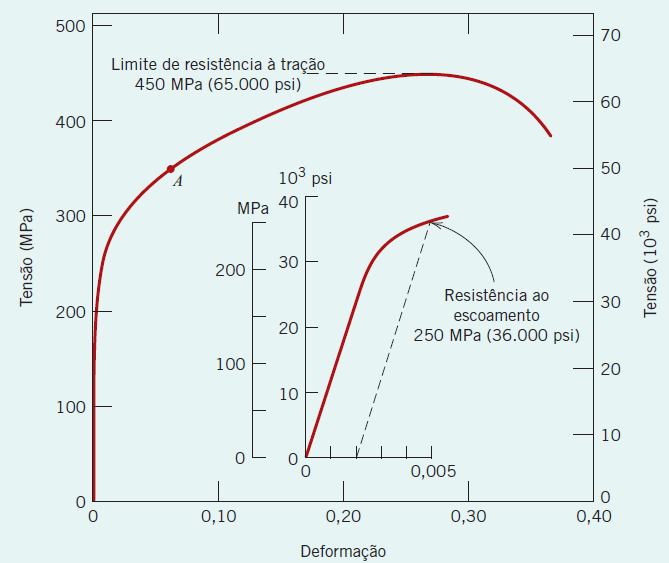 (d) A variação no comprimento de um corpo de prova originalmente com 250 mm (10 in) de comprimento e que foi submetido a uma tensão de tração de 345 MPa (50.000 psi).
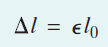 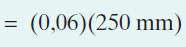 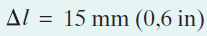 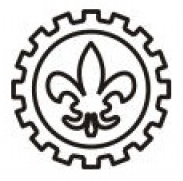 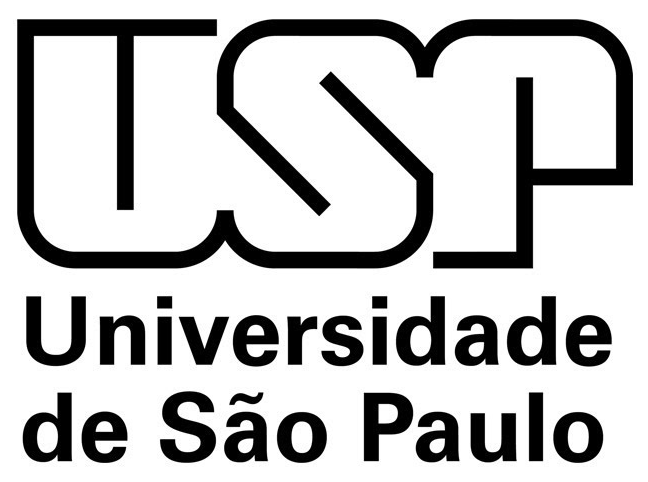 LOM3016 – Introdução à Ciência dos Materiais – Prof. Dr. João Paulo Pascon
5.3. Deformação plástica
Conceitos de engenharia
 Ductilidade
 Resiliência
 Tenacidade
 Retorno elástico
 Dureza
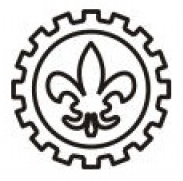 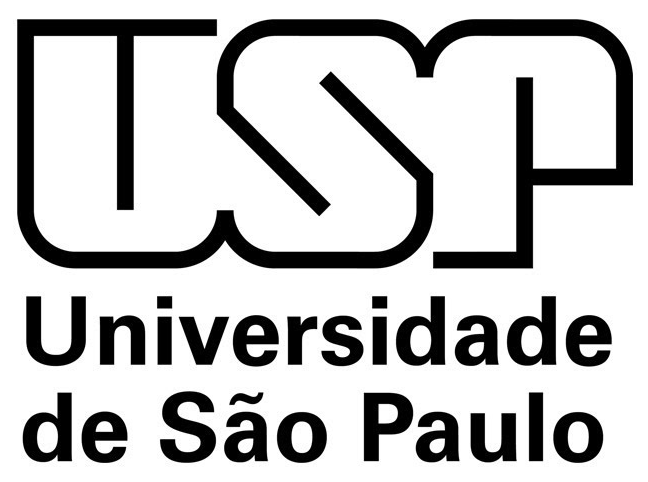 LOM3016 – Introdução à Ciência dos Materiais – Prof. Dr. João Paulo Pascon
5.3. Deformação plástica
Ductilidade
 Grau de deformação plástica desenvolvida até a fratura
 Capacidade do material de se deformar plasticamente
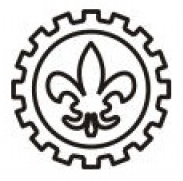 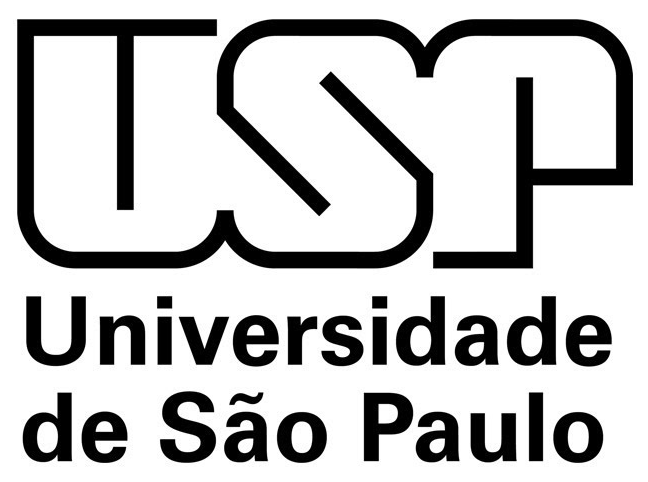 LOM3016 – Introdução à Ciência dos Materiais – Prof. Dr. João Paulo Pascon
5.3. Deformação plástica
Ductilidade
 Alongamento percentual
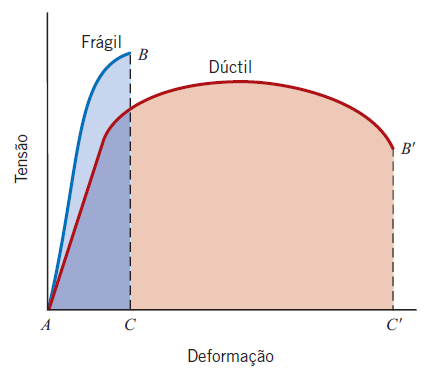 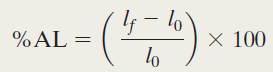 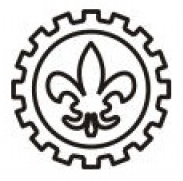 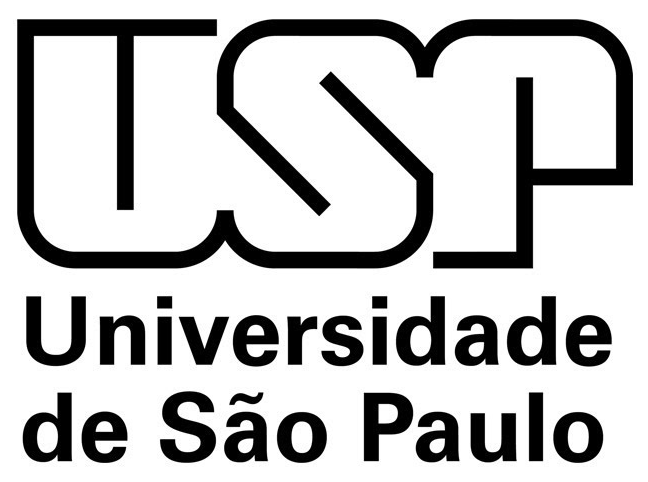 LOM3016 – Introdução à Ciência dos Materiais – Prof. Dr. João Paulo Pascon
5.3. Deformação plástica
Resiliência
 Capacidade de um material de absorver energia quando ele é deformado elasticamente e, depois, com a remoção da carga, permitir a recuperação dessa energia
 Capacidade do material de se deformar em regime elástico
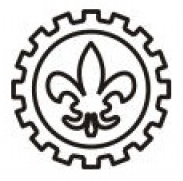 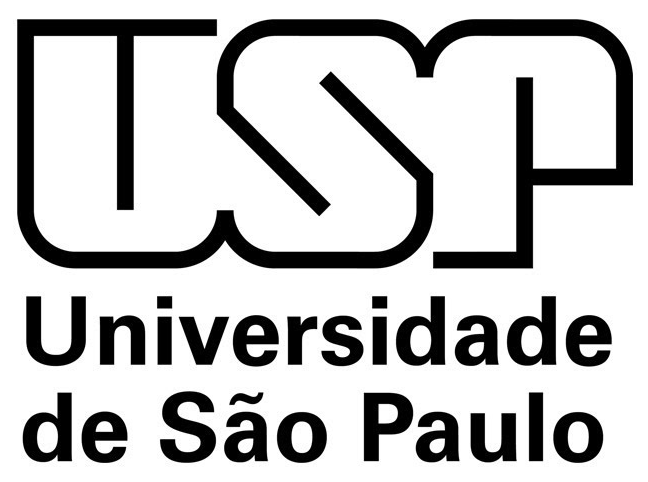 LOM3016 – Introdução à Ciência dos Materiais – Prof. Dr. João Paulo Pascon
5.3. Deformação plástica
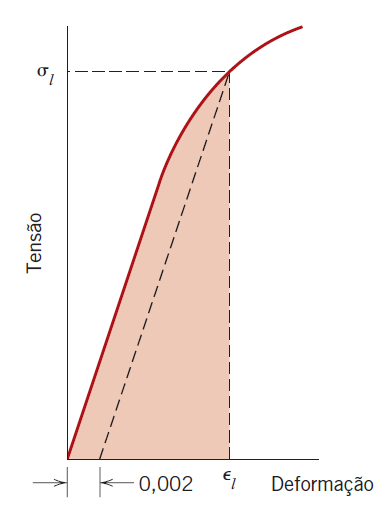 Resiliência
 Módulo de resiliência
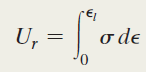 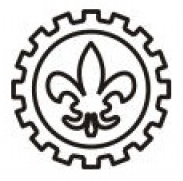 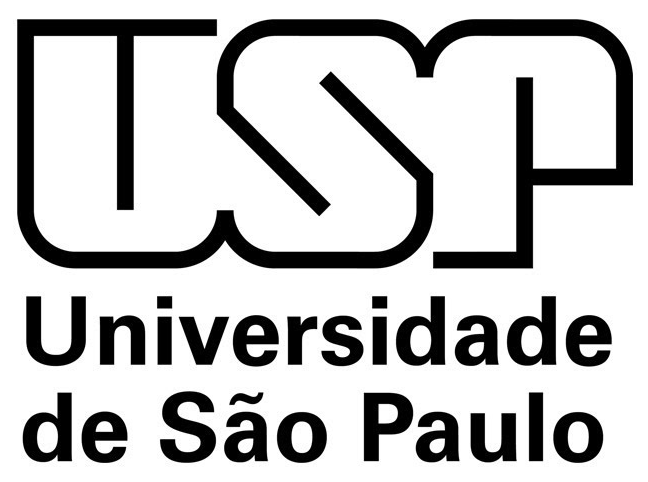 LOM3016 – Introdução à Ciência dos Materiais – Prof. Dr. João Paulo Pascon
5.3. Deformação plástica
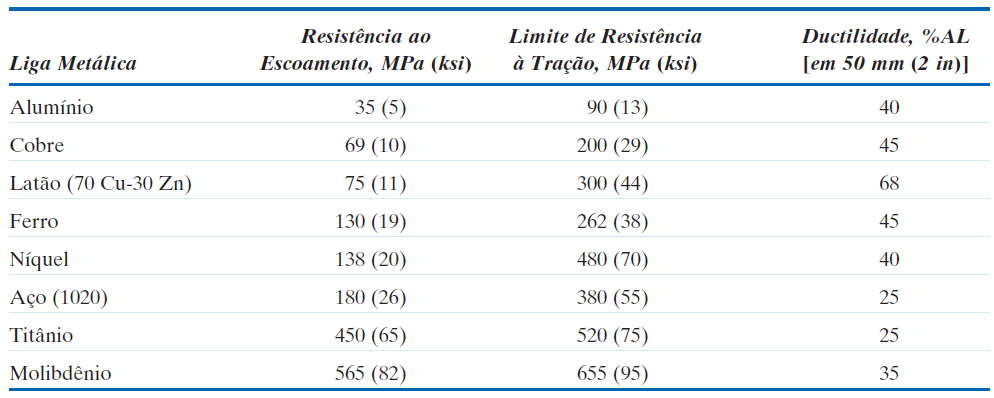 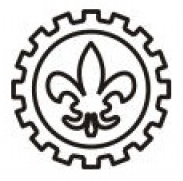 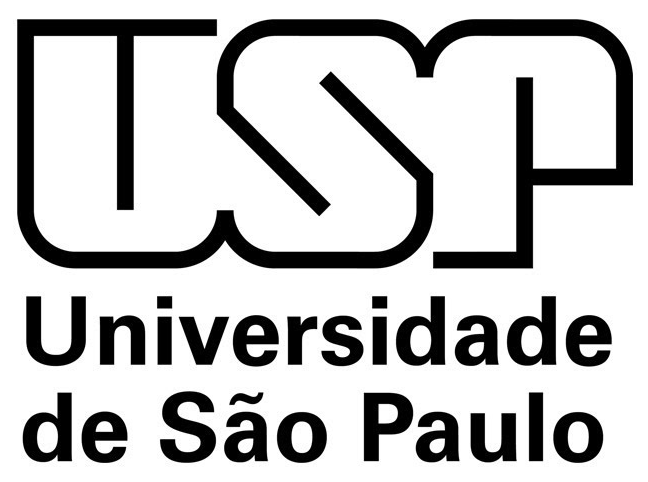 LOM3016 – Introdução à Ciência dos Materiais – Prof. Dr. João Paulo Pascon
5.3. Deformação plástica
Tenacidade
 Resistência de um material à fratura quando trincado
 Capacidade de absorver energia antes de fraturar
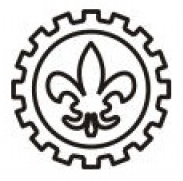 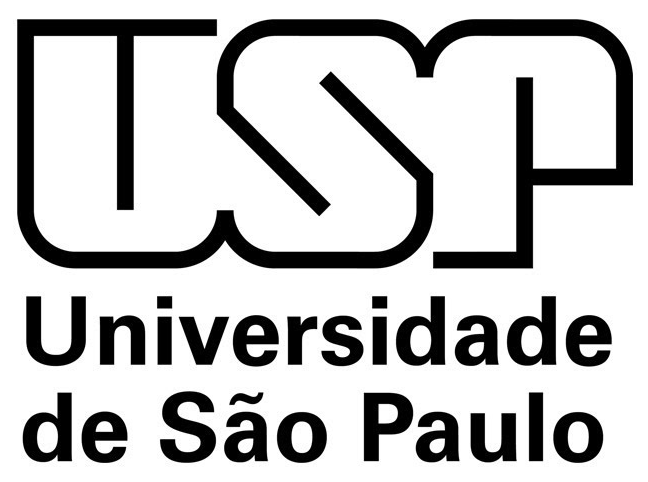 LOM3016 – Introdução à Ciência dos Materiais – Prof. Dr. João Paulo Pascon
5.3. Deformação plástica
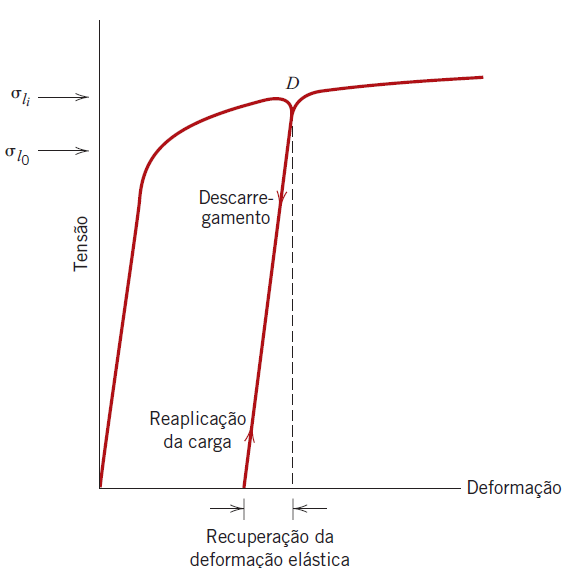 Retorno elástico
 Regime elastoplástico
 Resistência ao escoamento
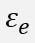 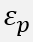 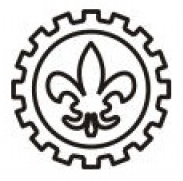 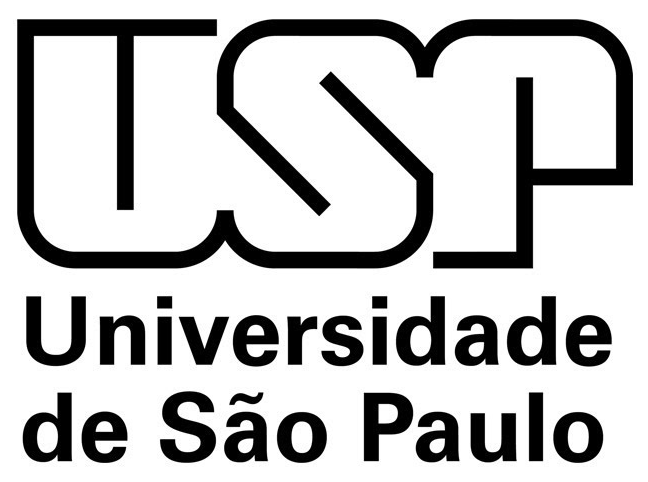 LOM3016 – Introdução à Ciência dos Materiais – Prof. Dr. João Paulo Pascon
5.3. Deformação plástica
Dureza
 Resistência ao risco
 Escala Mohs (rochas minerais): 1 – talco; 10 – diamante
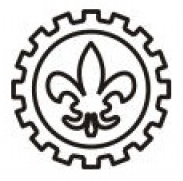 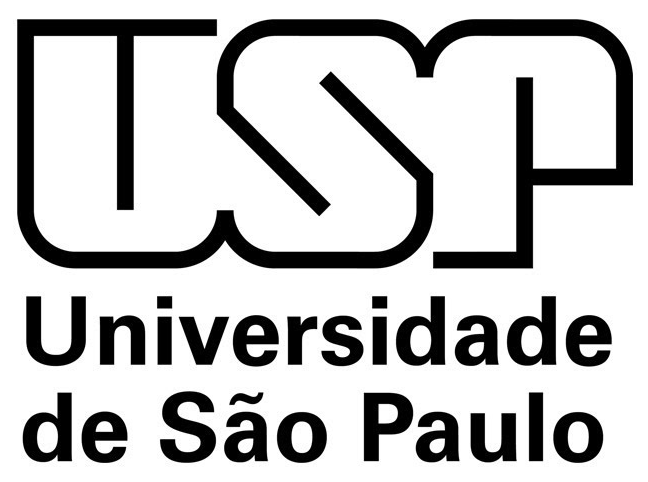 LOM3016 – Introdução à Ciência dos Materiais – Prof. Dr. João Paulo Pascon
5.3. Deformação plástica
Dureza
 Resistência de um material a uma deformação plástica localizada
 Indentação ou risco
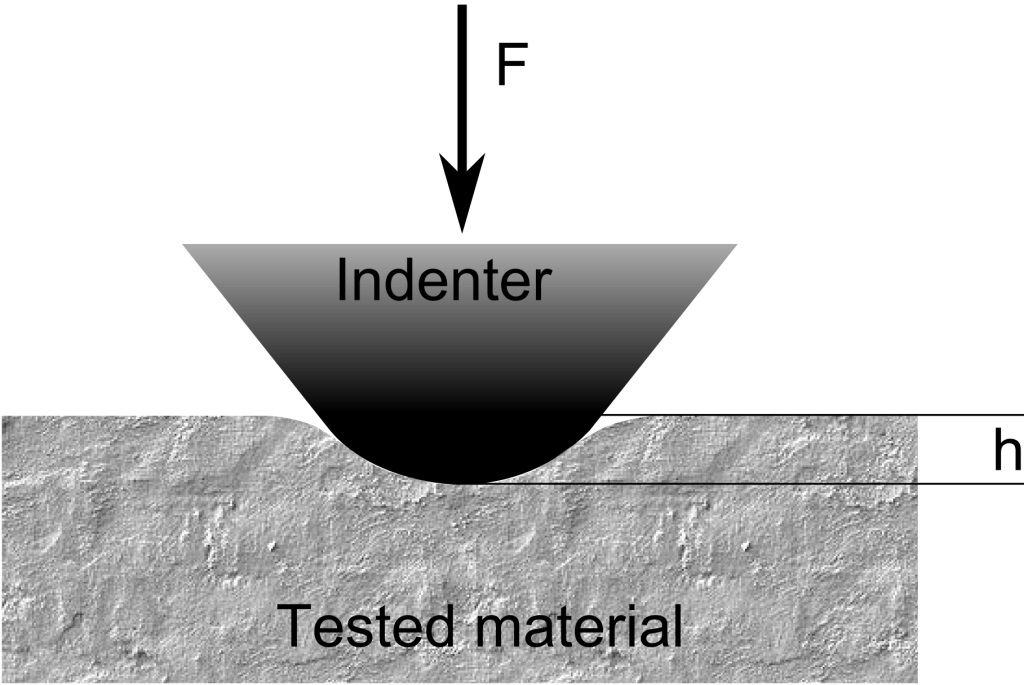 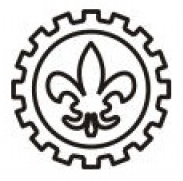 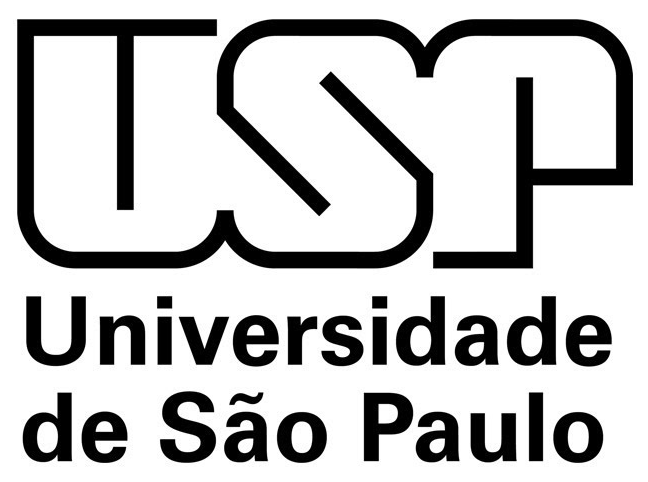 LOM3016 – Introdução à Ciência dos Materiais – Prof. Dr. João Paulo Pascon
5.3. Deformação plástica
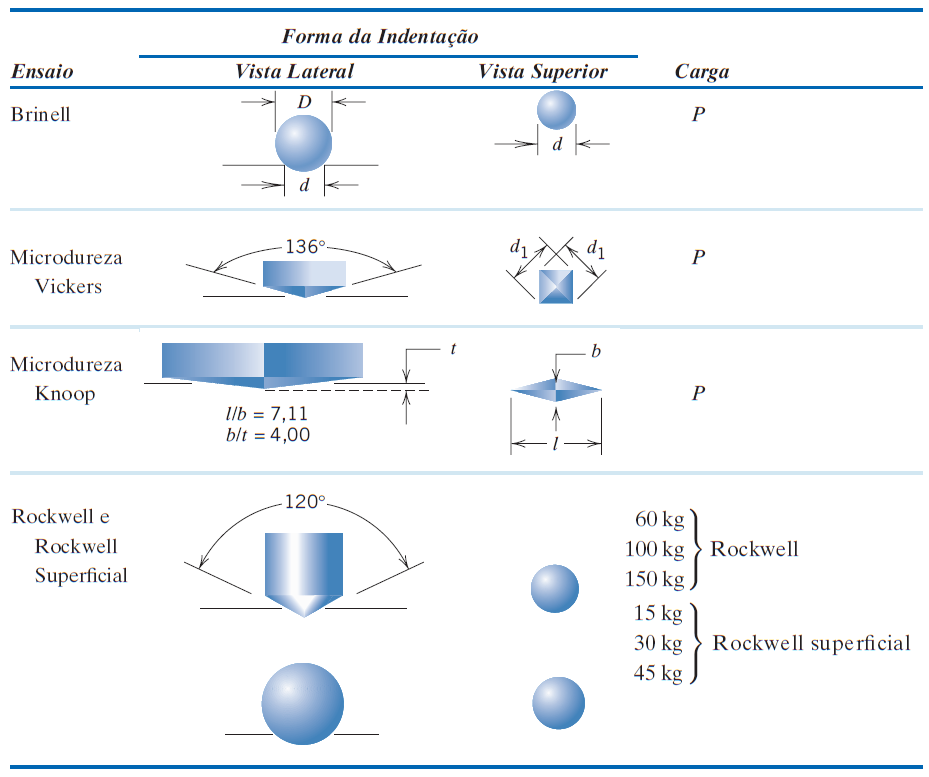 Ensaios de dureza
 Rockwell
 Brinnel
 Microdureza Knoop e Vickers
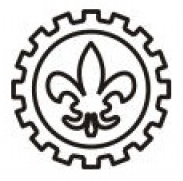 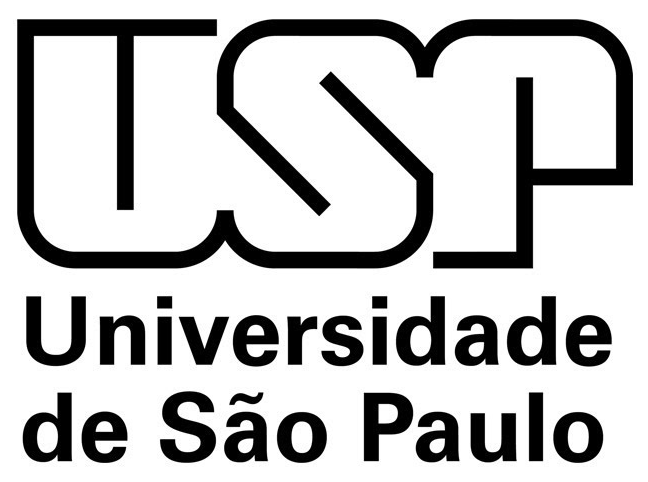 LOM3016 – Introdução à Ciência dos Materiais – Prof. Dr. João Paulo Pascon
5.3. Deformação plástica
Plasticidade no contexto microscópico
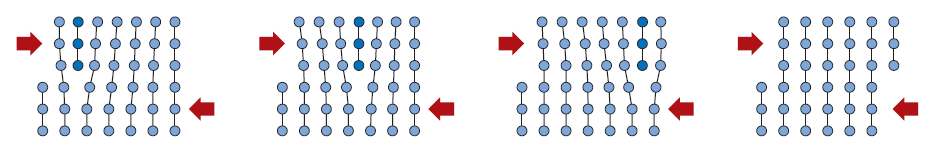 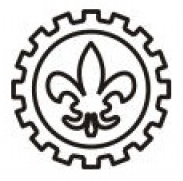 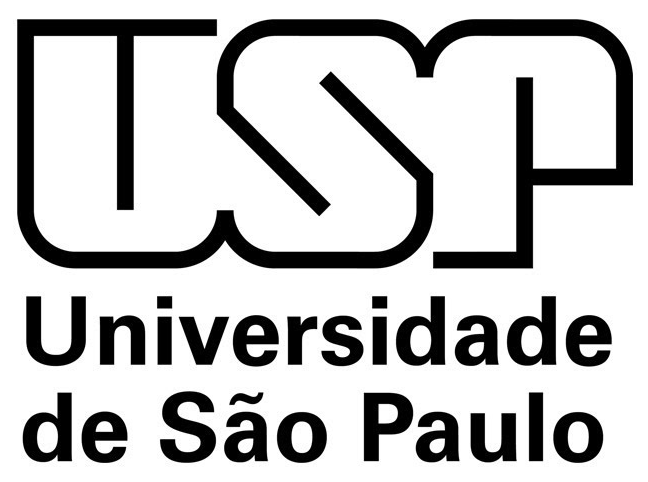 LOM3016 – Introdução à Ciência dos Materiais – Prof. Dr. João Paulo Pascon
Próxima aula
5. Conceitos básicos sobre as propriedades mecânicas dos materiais
5.1. Conceitos de tensão e deformação
5.2. Propriedades elásticas
5.3. Deformação plástica
5.4. Plasticidade e fluxo
5.5. Materiais não newtonianos
5.6. Relaxação e fluência
5.7. Fadiga
5.8. Exemplos e casos práticos
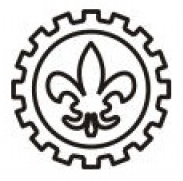 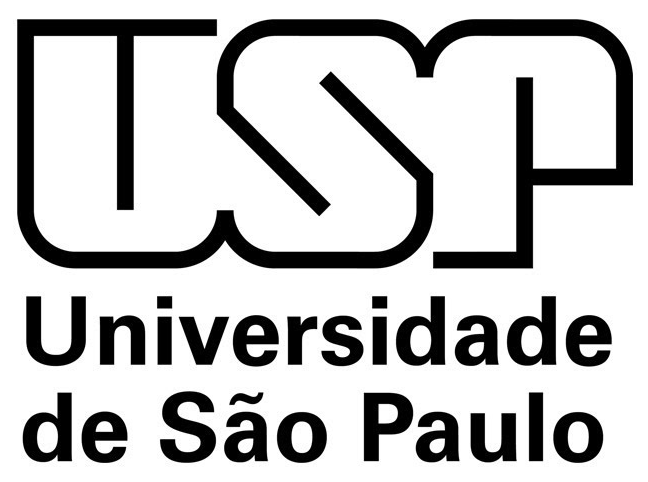 LOM3016 – Introdução à Ciência dos Materiais – Prof. Dr. João Paulo Pascon